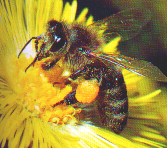 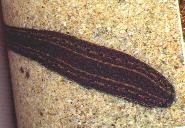 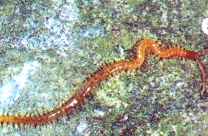 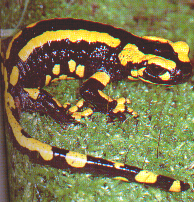 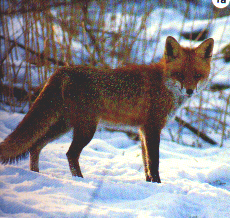 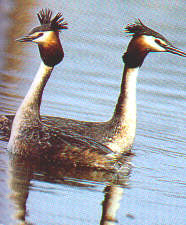 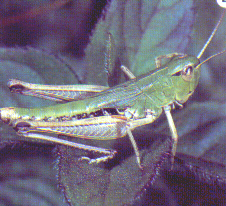 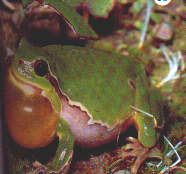 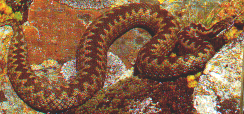 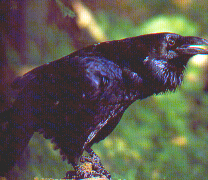 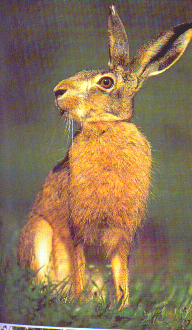 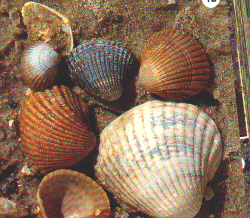 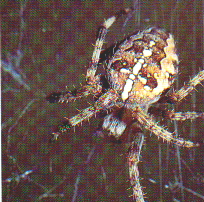 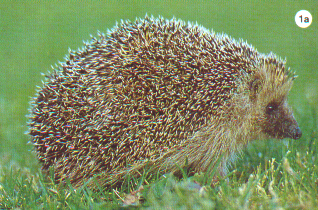 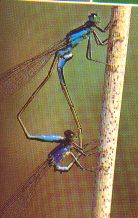 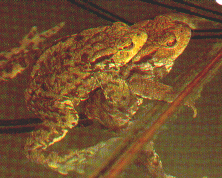 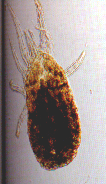 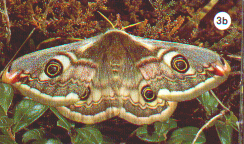 Tiere in ihren Lebensräumen
für die Fauna - Prüfung an der 
FH Weihenstephan 
Abt. Triesdorf
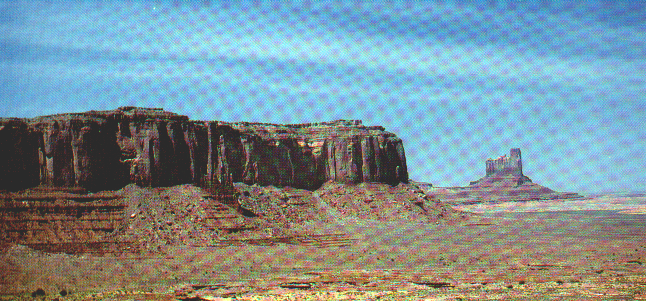 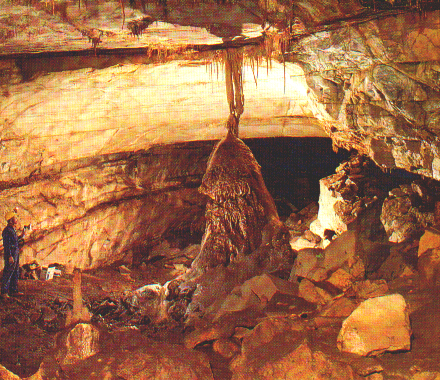 Fels und Höhle
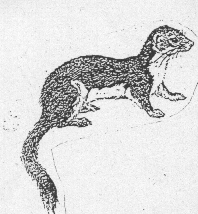 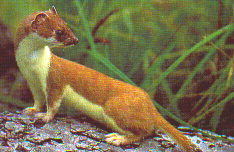 Hermelin
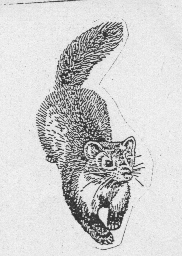 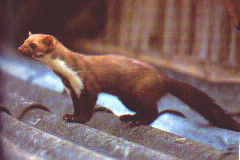 Steinmarder
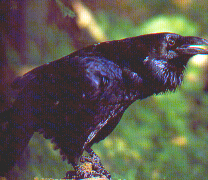 Kolkrabe
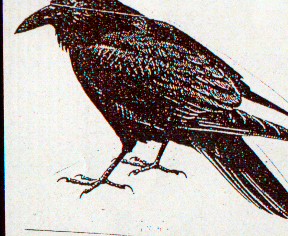 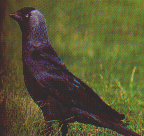 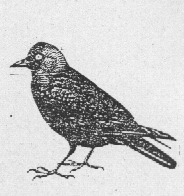 Dohle
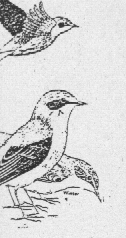 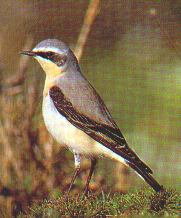 Steinschmätzer
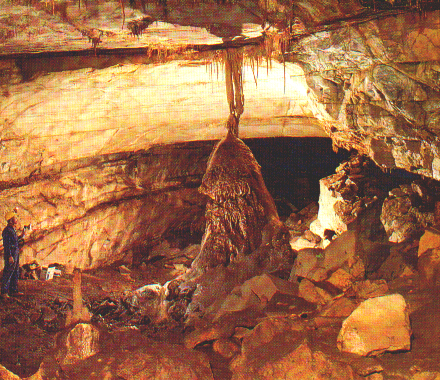 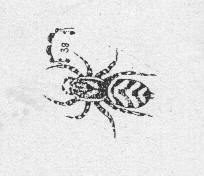 Zebraspringspinne
sie haben gute Augen, sind an der Zebramusterung zu erkennen, springen auf die Opfer und lähmen sie mit einem Biß, haben ein sackartiges Wohngespinst und führen in ihrem Balzverhalten Tänze auf !
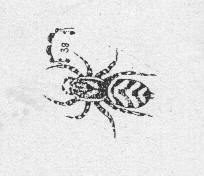 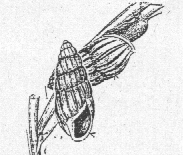 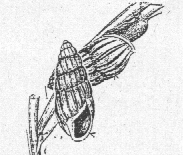 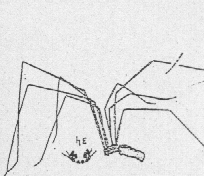 Große Vielfraßschnecke
Zitterspinnen weben Netze die unter der Decke hängen, die sie zum schwingen bringt
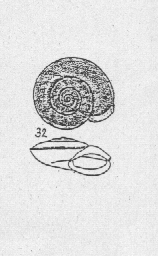 Kielschnecke
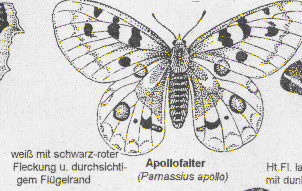 Die schwarz orange gefleckte Raupe frißt die Fetthenne. der Falter fliegt violette Blüten an.
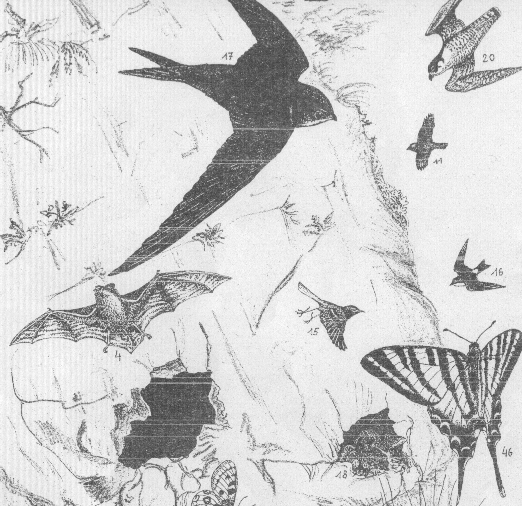 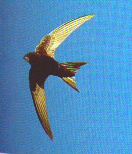 16, 17, 18, 20 ?
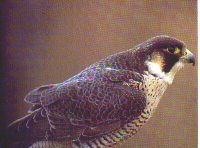 16 Mehlschwalbe
17 Mauersegler
18 Uhu
20 Wanderfallke
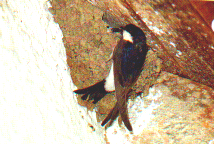 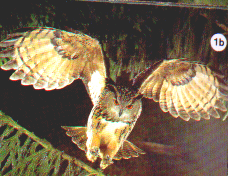